Phase I trials: 
Practical Considerations  
Most slides courtesy of:

Percy Ivy, MD
Associate Chief, Investigational Drug Branch
 Cancer Therapy Evaluation Program

Pat LoRusso
Yale University
Most Common Types of Cancer Treatments Currently Use and Under Development
Surgery
Radiation
Transplants (e.g. bone marrow)
Chemotherapies: kill the cancer cells
Targeted therapies: drugs that interfere with specific molecules involved with cancer cell growth and survival. Most are ‘small molecule’ or ‘monoclonal antibodies.’
Angiogenesis Inhibitors: drugs that eliminate the blood supply to tumors.
Immunotherapies: stimulating or modifying the body’s immune system to attack the cancer cells
Standard Objectives of a Phase 1 Trial
Primary objective:
Identify dose-limiting toxicities (DLTs) and the recommended phase II dose(s) (RP2D)

Secondary objectives:
Define toxicity profile of new therapy(s) in the schedule under evaluation
Pharmacokinetics (PK) 
Pharmacodynamic (PD) effects in tumor and/or surrogate tissues 
Antitumor activity
Definition(s) of a Phase 1 Trial
First evaluation of a new cancer therapy in humans

First-in-human, first-in-kind (e.g. the first compound ever evaluated in humans against a new molecular target), single-agent

First-in-human, but not first-in-kind (i.e. others agents of the same class have entered human testing), single-agent
Definition(s) of a Phase 1 Trial
Multiple types of Phase 1 Trials 
Investigational agent + investigational agent
Investigational agent + approved agent(s)
Approved agent + approved agent(s)
Approved or investigational agent with pharmacokinetic focus (adding of CYP inhibitor)
Typically considered drug-drug interaction study
Approved or investigational agent with pharmacodynamic focus (e.g. evaluation using functional imaging)
Approved or investigational agent with radiotherapy
Food effect study
QTc prolongation study
Bioequivalence study
Definitions of Key Concepts in Phase 1 Trials
Dose-limiting toxicity (DLT):
Toxicity that is considered unacceptable (due to severity and/or irreversibility) and limits further dose escalation
Defined with standard criteria CTCAE 4.1
http://evs.nci.nih.gov/ftp1/CTCAE/CTCAE_4.03_2010-06-14_QuickReference_5x7.pdf 

Dose-limiting toxicity
defined in advance prior to beginning the trial 
is protocol-specific
Typically defined based on toxicity seen in the first cycle

With select agents that have a more delayed toxicity (eg 2nd/3rd cycle), time allowed for DLT definition being re-evaluated
Definitions of Key Concepts in Phase 1 Trials
Examples of DLTs – chronic (daily) dosing:
Threshold for DLTs is lower
Some Grade 2 toxicities may be unacceptable and intolerable due to their persistence and lack of time period for recovery
Examples:
Grade 2 intolerable or worse non-hematologic toxicity despite supportive measures
Grade 3 or worse hematologic toxicity
Inability to complete a pre-specified percentage of treatment during the cycle due to toxicity (e.g. missing 10-15% of doses)
Two recent examples in current trials
Tazi study: DLT  will be defined as any one of the following attributed to AZD5363/AZD1208 during course 1:  grade 4 neutropenia ≥ 1 week; febrile neutropenia; grade 4 thrombocytopenia; grade 3 thrombocytopenia with bleeding; QTcF prolongation to > 500 msec, or an increase of > 60 msec from baseline QTcF to a QTcF value > 480 msec, confirmed on repeat EKG; grade 3 or 4 nausea, vomiting, or diarrhea despite use of adequate medical intervention; any other clinically significant ≥ grade 3 non-hematologic toxicity; and/or persistent, intolerable toxicity which delays scheduled treatment for > 14 days. All subjects will be evaluated for toxicity by history, physical exam, and clinical labs weekly during course 1, every 4 weeks during subsequent courses, and at EOS. 
 Adoptive T-cell transfer study: The DLT in our studies will be identical to DLT defined in NCI Surgery Branch adoptive T cell transfer protocols, which is 1) ≥Grade 2 or more bronchospasm or generalized uticaria (hypersensitivity),  2) ≥Grade 2 or more allergic reactions, 3) Grade 3 or greater toxicity occurring within 24 hours post cell infusion (related to cell infusion) and not reversible to a grade 2 or less within 8 hours with two doses of 650 mg po of acetaminophen or two doses of 50 mg po of dyphenhydramine, 4) any Grade 4 autoimmunity, 5) Grade 3 autoimmunity (excluding vitiligo, the depigmentation of the skin and/or hair) that cannot be resolved to less than or equal to a grade 2 autoimmune toxicity within 10 days, or 4) any grade 3 or greater non-hematologic toxicity, excluding injection site reactions, skin rash, pruritis, and local adenopathy (Severe skin rashes such as Steven-Johnson Syndrome or TEN will be considered DLT), 6) > Grade 3 toxicity of any kind related to the TIL 1383I TCR transduced T cells administration with particular attention to the following events: a) ≥Grade 3 injection site reaction due to TIL 1383I TCR transduced T cells administration, b) > Grade 3 hematological or hepatic toxicity that does not subside within 4 weeks after infusion of TIL 1383I TCR transduced T cells, c) > Grade 3 neurotoxicity:  New motor or sensory deficits, encephalopathy, or signs and symptoms that may indicate either tumor progression or a productive immune response will be evaluated as noted in earlier in this section with radiological imaging, and, if warranted, biopsy.
Definitions of Key Concepts in Phase 1 Trials
Maximum Administered Dose (MAD), Maximum Tolerated Dose (MTD): confusing
Usage of these 2 phrases varies with country

More important term: Recommended phase 2 dose (RPTD or RD):  
Dose associated with DLT in a pre-specified proportion of patients (e.g. > 33%) – dose that will be used in subsequent phase II trials
Dose-Response: Efficacy and Toxicity
Probability
Dose
Therapeutic window
Definitions of Key Concepts in Phase 1 Trials
Optimal biological dose (OBD):
Dose associated with a pre-specified desired effect on a biomarker
Examples:
Dose at which > XX% of patients have inhibition of a key target in tumor/surrogate tissues
Dose at which > XX% of patients achieve a pre-specified immunologic parameter
Challenge with defining OBD is that the “desired effect on a biomarker” is generally not known or validated before initiation of the phase 1 trial
Dose-Response: Efficacy and Toxicity
Probability
RECIST (tumor shrinkage, prolonged SD)
Achievement of target PK levels
Proof of target inhibition in surrogate/    tumor tissues
Functional imaging
OBD
Dose
Cancer Immunotherapy - “A Long Awaited Reality”
The over-riding relationship between the immune system and growing cancers is one of tolerance
Biologic therapy uses body’s own immune system to fight cancer by:
Stimulating the immune system to recognize and attack the cancer cells
Providing immune system components, such as man-made system proteins (antibodies)
Some immunotherapies have fewer side effects, with improved anti-cancer efficacy and survival, but also high costs
Some examples of immunotherapies for cancer treatment
Tumor-specific monoclonal antibodies (mAbs)
Rituximab for treating lymphoma
Trastuzumab (Herceptin) for treating breast cancer
Bevacizumab for treating colon, lung, and renal metastatic cancers
Immune-modulating antibodies
Ipilimumab (YervoyR ) first-line therapy for patients with metastatic melanoma
Cancer vaccines
Sipuleucel-T (ProvengeR ) for patients with advanced hormone-resistant prostate cancer
Adoptive cell transfer (ACT)
Specific Example of Adoptive Cell Transfer
Transfer of Genetically Engineered Lymphocytes in Melanoma Patients - A Phase I Dose Escalation Study
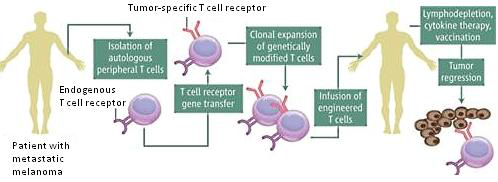 P. HUEY/SCIENCE 2006*
Challenges with Immunologic Outcomes
Actionable Phase I outcomes are usually continuous (e.g., persistence % of T-cells at follow-up)
Clinical outcomes take a long time to evaluate (e.g. duration of response)
Target levels not always known or well-defined
Need to account for heterogeneity across patients
Immunotherapies are expected to have lower or no-toxicity compared to cytotoxic agents
Monotonicity of dose-response is not necessarily implied
The highest tolerated dose might not have the most substantial immunologic response
More relevant to use efficacy-driven dose finding designs with safety boundaries
OBD: Defining the Context
Unselected patients
Selected patients 
with common molecular profiles
Individual patients
Definitions of Key Concepts in Phase 1 Trials
Pharmacokinetics (PK):
“what the body does to the drug”
ADME:  absorption, distribution, metabolism and excretion
PK parameters: Cmax, AUC (drug exposure), t1/2, Clearance, etc.
Pharmacodynamics (PD):
“what the drug does to the body”
e.g. nadir counts, non-hematologic toxicity, molecular correlates, imaging endpoints
Pharmacokinetics
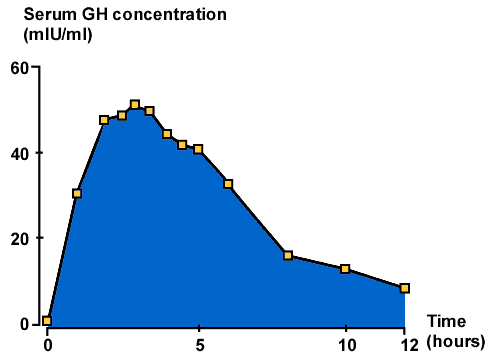 Serum concentration (mg/mL)
AUC
Cmax
Phase 1 Trials: Fundamental Questions
At what dose do you start?
What type of patients?
How many patients per cohort?
How quickly do you escalate?
What are the endpoints?
Phase 1 Trials: Fundamental Questions
At what dose do you start?
What type of patients?
How many patients per cohort?
How quickly do you escalate?
What are the endpoints?
Preclinical Toxicology
Typically a rodent (mouse or rat) and non-rodent (dog or non-human primate) species

Reality of animal organ specific toxicities – very few predict for human toxicity
Myelosuppression and GI toxicity more predictable
Hepatic and renal toxicities – large false positive

Toxicologic parameters:
LD10 – lethal dose in 10% of animals
TDL (toxic dose low) – lowest dose that causes any toxicity in animals
NOAEL – no observed adverse effect level
Phase 1 Trials: Starting Dose
Starting dose
1/10 of the Lethal Dose 10% (LD10) in rodents OR
1/10 of LD10 in most sensitive species (non-rodent)
1/6 or 1/3 of the Toxic Dose Low (TDL) in large animals

Unless preclinical studies suggest a very steep dose/toxicity curve
Phase 1 Trials: Fundamental Questions
At what dose do you start?
What type of patients?
How many patients per cohort?
How quickly do you escalate?
What are the endpoints?
Phase 1 Patient Population
“Conventional” eligibility criteria- examples:
Advanced solid tumors (or select hematologic malignancies) unresponsive to standard therapies or for which there is no known effective treatment
Performance status (e.g. ECOG 0 or 1)
Adequate organ function (e.g. ANC, platelets, creatinine, AST/ALT, bilirubin)
Specification about prior therapy allowed 
Specification about time interval between prior therapy and initiation of study treatment
No serious uncontrolled medical disorder or active infection
Phase 1 Patient Population
“Agent-specific” eligibility criteria - examples:
Restriction to certain patient populations – must have strong scientific rationale 
Specific organ functions:
Cardiac function 
if preclinical or prior clinical data of similar agents suggest cardiac risks
No recent (6-12 months) history of acute MI/unstable angina, cerebrovascular events, venous thromboembolism; no uncontrolled hypertension; no significant proteinuria (e.g.. antiangiogenic agents)
Prohibited medications if significant risk of drug interaction
Phase 1 Trials: Fundamental Questions
At what dose do you start?
What type of patients?
How many patients per cohort?
How quickly do you escalate?
What are the endpoints?
Number of Patients per Cohort
Predicated on several factors
Type of trial design
Accelerated Titration Design attempts to minimize Pt #
Typically 1 patient per cohort until >grade 2 toxicity and then increase to 3 (or 6 if DLT)
Fibonacci/ A+B design
Typically 3 patients per cohort until DLT then increase to up to 6 patients
Model-based
Usually 2-3 per cohort, with fixed total sample size.
3+3 design
PK guided escalation
A
B
Dose
Dose
DLT
DLT
DLT
DLT
3
3
3
3
3
3
3
3
RD
RD
3
3
1
Plasma drug AUC > prespecified treshold
3
3
1
Determination of plasma drug AUC
3
SD
1
SD
C
Time
D
Time
Dose
Dose
Accelerated titration
Up-and-down
DLT
DLT
DLT
DLT
DLT
3
3
1
DLT
1
2
3
RD
1
1
1
1
RD
1
1
1
1
SD
Intrapatient dose escalation
1
SD
Time
Time
E
F
Dose
Dose
mCRM
EWOC
DLT
DLT
DLT
DLT
1
1
1
1
1
3
RD
1
1
1
3
RD
1
1
Computation of p(DLT at next DL) = ideal dosing
Computation of p(DLT at next DL) = ideal dosing
1
1
Computation of p(DLT at next DL)
= overdosing or excessive toxicity
1
SD
1
SD
Time
Time
Le Tourneau, Lee, Siu, JNCI
Phase 1Trials: Fundamental Questions
At what dose do you start?
What type of patients?
How many patients per cohort?
How quickly do you escalate?
What are the endpoints?
Phase 1 Trial Basic Principles
Begin with a safe starting dose
Minimize the number of pts treated at sub-toxic (and thus maybe sub-therapeutic) doses

Escalate dose rapidly in the absence of toxicity
Escalate dose slowly in the presence of toxicity
Phase 1 Trial Assumption
The higher the dose, the greater the likelihood of efficacy

Dose-related acute toxicity regarded as a surrogate for efficacy
Highest safe dose is dose most likely to be efficacious
This dose-effect assumption is primarily for cytotoxic agents and may not apply to molecularly targeted agents
Phase 1 Trials: Fundamental Questions
At what dose do you start?
What type of patients?
How many patients per cohort?
How quickly do you escalate?
What are the endpoints?
Endpoints in Phase 1 Trials
Safety and tolerability-DLT and other toxicity 
Pharmacokinetics (PK)
Pharmacodynamics (PD)
Biological correlates, imaging endpoints
Preliminary antitumor activity
Note that efficacy is generally determined in a phase 3 setting; compared to standard of care
Clinical Development of Molecularly Targeted Agents: Known Challenges
General requirement for long-term administration: pharmacology and formulation critical  (PLX 4032)
Determining the optimal dose in phase I: MTD versus OBD
Do we need or can we determine the MTD with targeted agents? (Pharmaco-economic dose, Pharmaco-tolerable dose)
Absent or low-level tumor regression as single agents: challenging for making go / no-go decisions
Need for large randomized trials to definitively assess clinical benefit: need to maximize chance of success in phase III
Biomarkers: functional definitions
Predictive Markers
Predict outcome with specific therapy - match drugs with appropriate pts 
e.g. KRAS mutations and anti-EGFR monoclonal antibodies in colorectal cancer
Pharmaco-dynamic Markers
Confirm biological activity
e.g.  pERK with a targeted agent (such as a MEK inhibitor)
Prognostic Markers
Correlate with disease outcome regardless of intervention
e.g. Clinical: stage, PS
e.g. Lab: LDH in non-Hodgkin’s lymphoma
Biomarkers: regulatory definitions
Exploratory Markers
Descriptive biomarkers
Not validated or fit for purpose
e.g. study of cross talk between Ras/Raf/MEK  and PI3K signaling cascades
Integral Markers
Used for patient selection
Used to determine patient treatment
Performed in CLIA environment
e.g. mutated BRaf (V600) with a targeted agent (dabrafinib, vemurafinib)
Integrated Markers
Used for patient description
Provide evidence of pathway activation
CLIA ready
e.g. study of biomarkers for Ras/Raf/MEK signaling
Biological Correlative Studies: Why Do We Need Them?
Conventional cytotoxic drugs have led to predictable effects on proliferating tissues (neutropenia, mucositis, diarrhea), thus enabling dose selection and confirming mechanisms of action

Targeted biological agents may or may not have predictable effects on normal tissues and often enter the clinic needing evidence/proof of mechanisms in patients
On target vs off-target effects
Use of Lab Correlates in Clinical Trials
Should be driven by sound scientific rationale
Phase I:
Proof-of-mechanism
Exploratory
Establish optimal biological dose and/or schedule in some trials (especially if little or no toxicity expected)
Often more practical to perform at an expanded cohort at the recommended phase 2 dose
PAR Levels in Tumors of Predose vs. Postdose
NCTVL
[Speaker Notes: ABT888 is able to decrease PAR levels across the board, regardless of ABT888 dose.  It appears that the greater the baseline level of PAR, the greater the degree of decrease.

We lined the patients up based on pre-dose PAR levels.  The greater the pre-dose PAR levels, the greater the degree of inhibition.

Treatment always decreased PAR levels, however there was much more inhibition if the predose levels are high.

The upper graph is a log scale.  The lower graph is a linear scale.

No matter how much PAR in the tumor you have at baseline, you drop the PAR levels to reasonably low levels but they never drop to 0.

You can never drop the tumor PAR levels to 0 – there is always some detectable PAR levels – could be several explanations for this
	-maybe different isoforms and the drug is not impacting on all isoforms
	-some PAR products may be stable and do not degrade fast enough
	-small number of proteins that have PAR polymers and small amount of proteins that do not get degraded very fast and are more stable, hence still detectable]
Clinical Development of Molecularly Targeted Agents: Known Challenges
Patient Pre-selection
Other than typical Inclusion/Exclusion Criteria
Molecular Profiling
What about other targets?
Kaplan-Meier Survival Estimates for Subjects on J0658 (N=26)
≥2 Methylated Genes, All Demethylating (Methylation Signature)
Log rank p=0.090
1.00
Median survival (mths); IQR (25%  75%)
 Methylation Signature +:    10.42  (6.21  NYR*)
 Methylation Signature  :      6.54  (3.65  9.99)
Juergens et al. 2011 Cancer Discov 1(7):598
Azacitidine:  40 mg/m2/d days 1-6 and 8-10
Entinostat:  7 mg days 3 and 10
0.75
CR           1
PR           1
SD           10
PD          22
NE          11 (5 with early PD)
0.50
Proportion Surviving
0.25
Methylation Signature +
              Methylation Signature 
0.00
0
12
24
Months From Start of Study
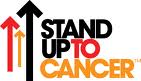 Number at Risk (Percent Survived):
Signature +:  8  (100)                                                          4 (50.0)                                                            3 (37.5)
Signature : 18 (100)                                                          3 (16.7)                                                            1 (11.1)
Brock, Wrangle, Herman, Rudin and team colleagues
*NYR; not yet reached
Clinical development of molecularly targeted agents: known challenges
General requirement for long-term administration: pharmacology and formulation critical

Difficulty in determining the optimal dose in phase I: MTD versus OBD

Absent or low-level tumor regression as single agents: problematic for making go no-go decisions

Need for large randomized trials to definitively assess clinical benefit: need to maximize chance of success in phase III
Pitfalls of Phase 1 Trials
Chronic and cumulative toxicities usually cannot be assessed & may be missed
Most patients do not stay on trial beyond 2 cycles
Uncommon toxicities will be missed
Too few patient numbers in a phase 1 trial
Reason for toxicity evaluation & reporting through phase IV drug testing
Exactly what tumor or tumor cell subset are you treating
Heterogeneity
Resistance
Genomic Complexity
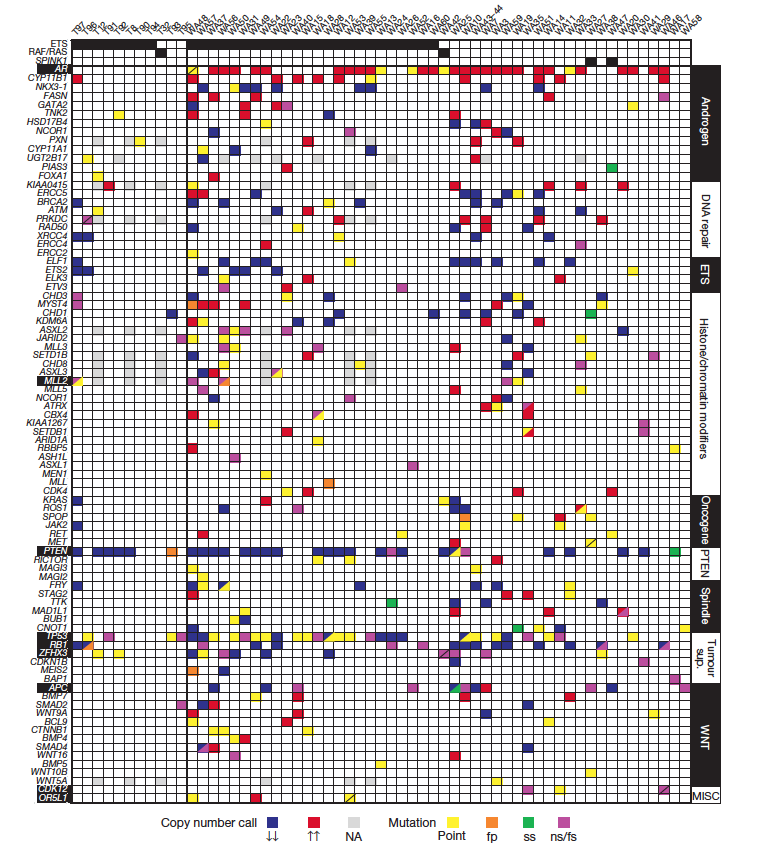 Carcinogenesis usually involves the hijacking/altering multiple processes/pathways.
Advanced prostate cancer
DNA repair
AR signaling
ETS gene rearrangements
PTEN loss & PI3K/AKT
p53 mutation
Grasso et al, The mutational Landscape of Lethal CRPC. Nature 2012
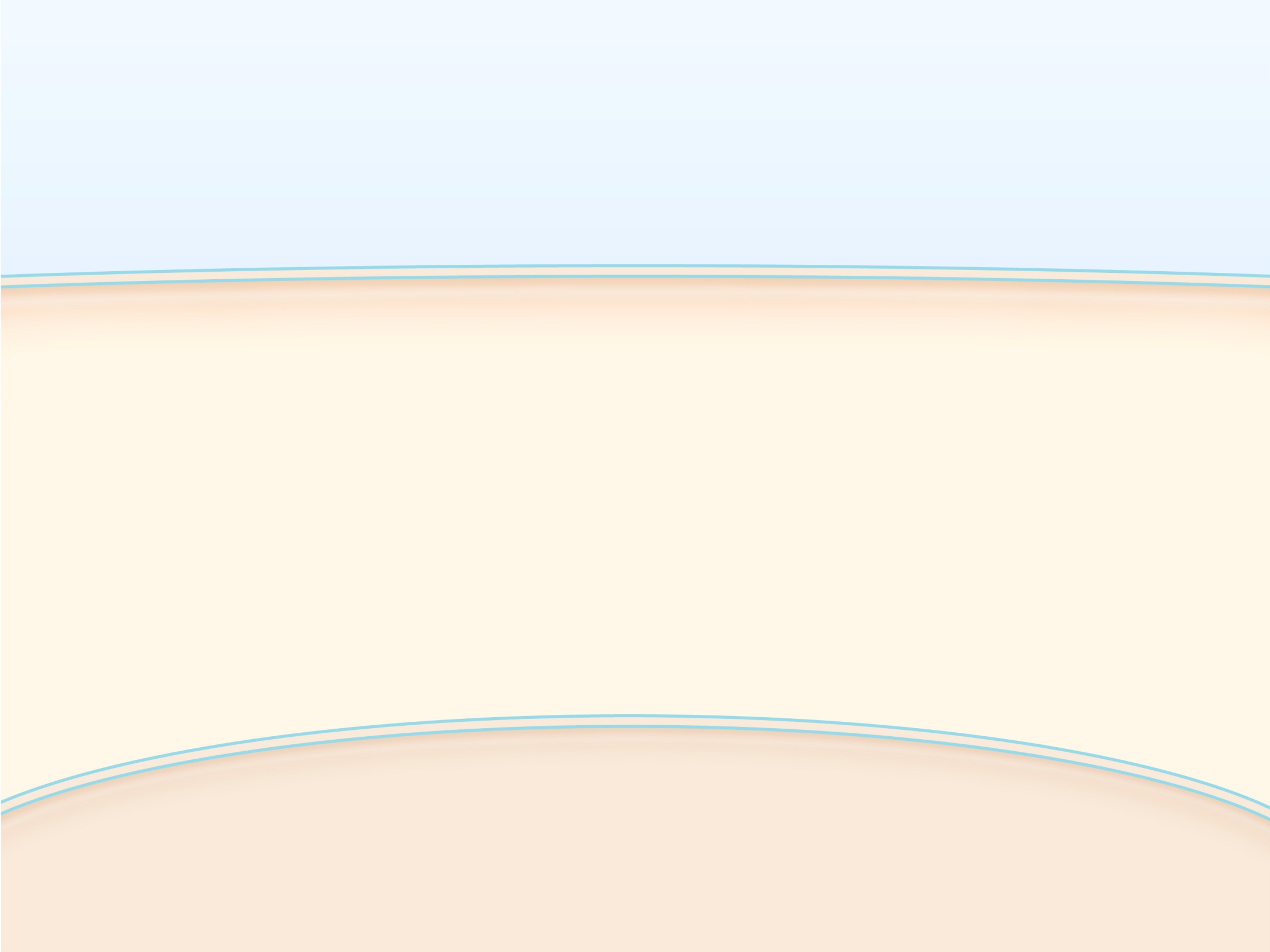 High Priority Targets and Drugs
IGF-1R
AMG479
IMC-A12
linsitinib
Surface antigens
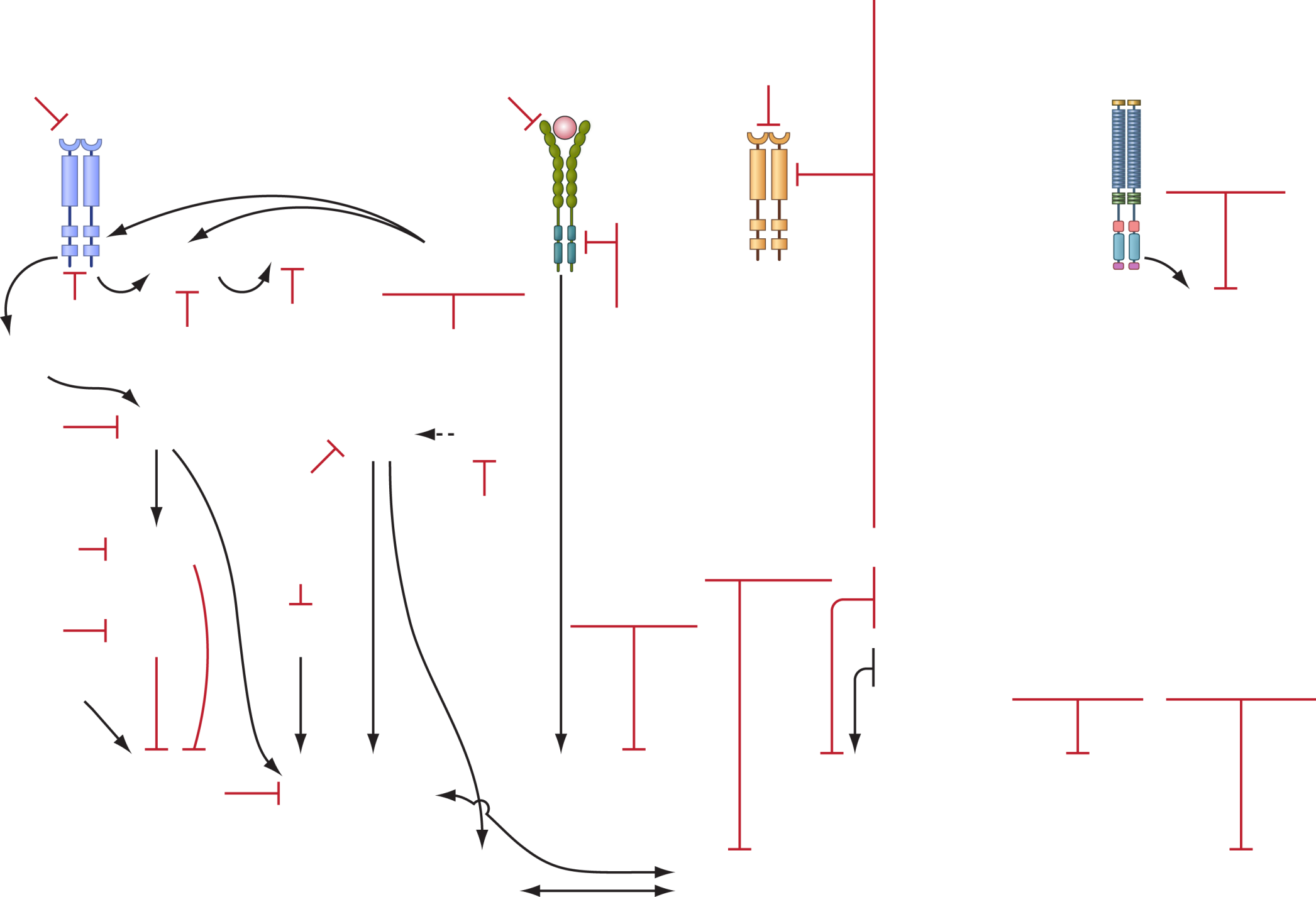 SGN 35 (CD30)
HA 22 (CD22)
bevacizumab
VEGF Trap
HER2
cetuximab
Lapatinib
Pertuzumab
trastuzumab
VEGF
Notch
RO4929097
other
receptors
c-Kit
Hedgehog
EGF-R
VEGF-R
Notch
imatinib
sunitinib
sorafenib
vismodegib
sorafenib
sunitinib
cediranib
pazopanib
Met
Raf
Bcr
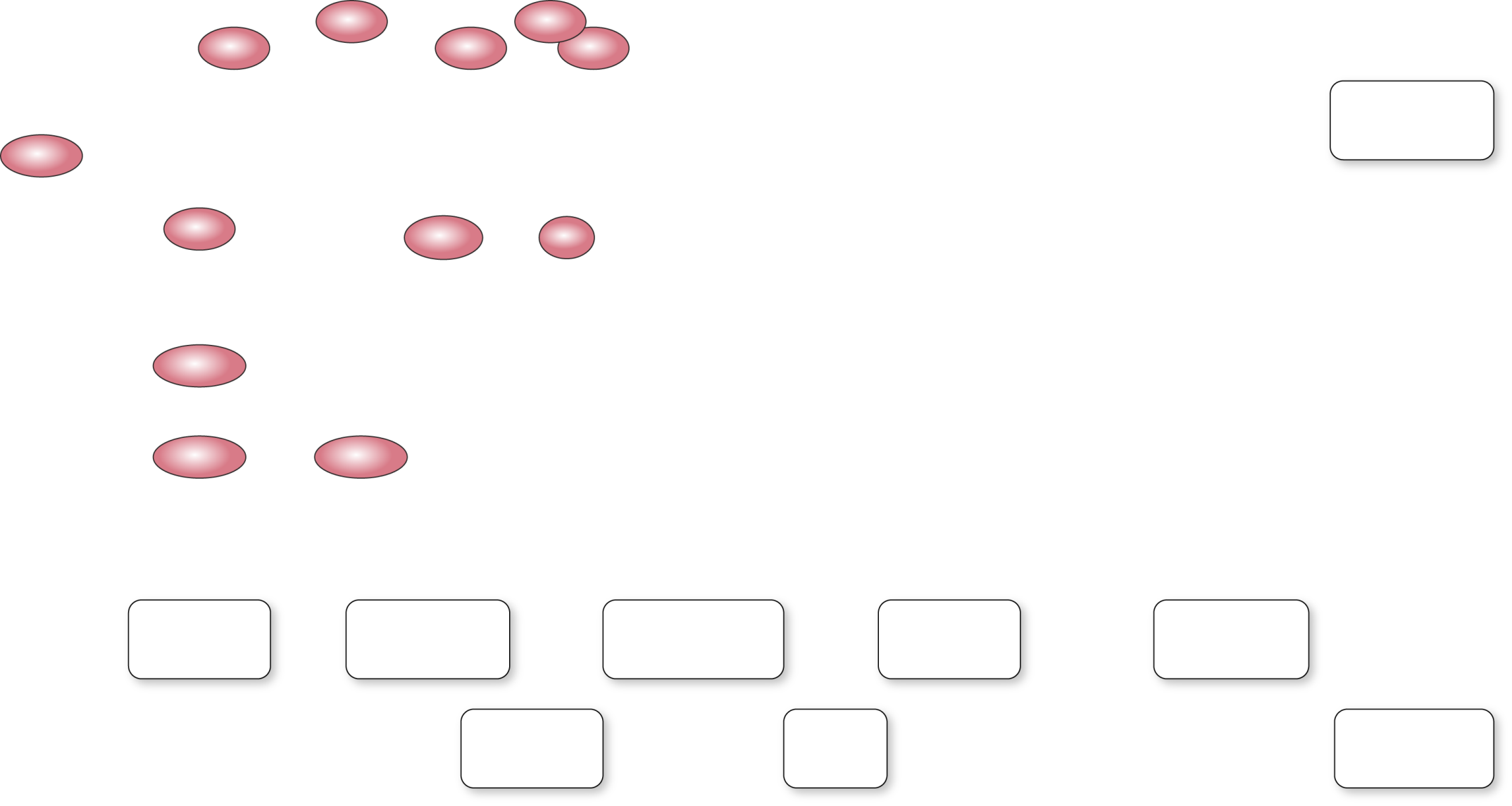 tivantinib
Ras
SRC
Abl
ERa
z-endoxifen
erlotinib
Stem cell
signalling
dasatinib
sorafenib
PDGFR
CDKs
tipifarnib
sunitinib
imatinib
pazopanib
cediranib
dasatinib
Saracatinib
imatinib
dinaciclib
P13 K
Microtubules
brentuximab
vedotin
PARP
Flt3,RET
MK-2206
Akt
MEK
Btk
veliparib
sorafenib
CHK1
HDAC
bFGFR
SCH 900776
belinostat
entinostat
vorinostat
tramitinib
selumetinib
cediranaib
Aurora kinase A
thalidomide
lenalidomide
pomalidomide
BCR
PCI-32765
MLN 8237
AT-101
obatoclax
navitoclax
ibrutinib
CD105
Wee1 kinase
Topoisomerases
torc ½, MLN0128
temsirolimus
BCL-2
TRC105
MK-1775
CTLA44
LMP400/776
Hsp90
Angiopoietins
ipilimumab
ticilimumab
Alkylating
AT 13387
PU-H71
AMG386
Dimethane
sulfonate
XIAP
mTOR
TL32711
IDO
Proteasome
Methylation inh.
1-Methyl-[D]-
tryptophan
bortezomib
FdCyd/THU
fenretinide
Ceramide
Survival/
Proliferation
Protein
turnover
Immuno-
modulation
Apoptosis
Angiogenesis
DNA repair
epigenetics
Migration/
invasion
Mitosis
[Speaker Notes: High priority targets and pathways go through NExT; NCI has a single pipeline. Broad portfolio for combination studies.]
Phase I Trial of Combination of Agents
Combination phase I trials:
New drug A + Standard drug B
Need to provide rationale: why add A to B?
Need to think about overlapping toxicity in your definition of DLT
Ideally keep standard drug dose fixed and escalate the new drug (e.g. 1/2, 2/3, full dose)
Approaches to Combination Therapies
Yap, Omlin & de Bono, JCO 2013
Reversal of Resistance Approach
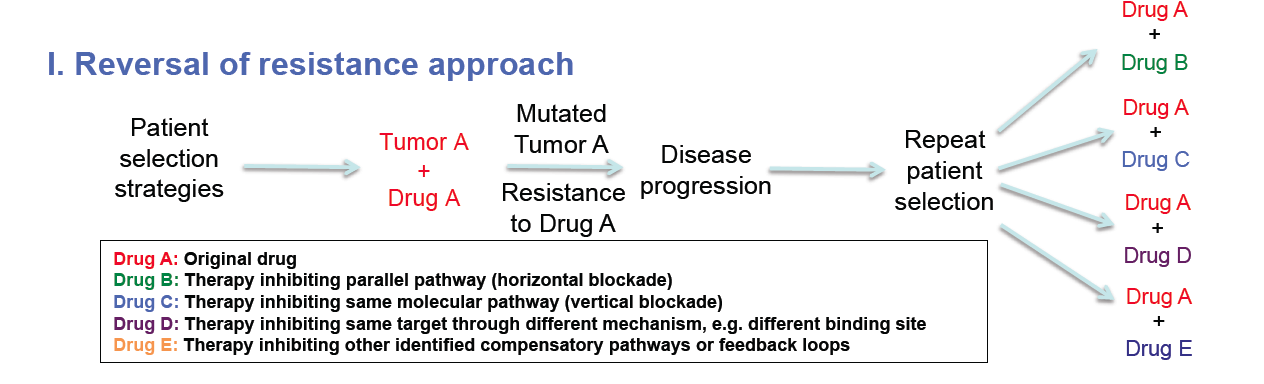 Important approach for proof of concept studies 
when one of the drugs has antitumor activity
Clinical Translational Research and Cancer Biology: Bedside to Bench and Back
*Clinical observations:
Non-clinical models
for targets
Patients eligible for early phase clinical trials
Clinical  response
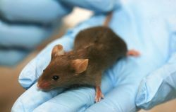 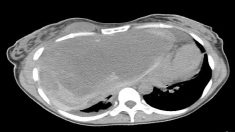 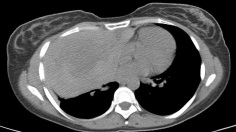 *
Analysis of tumor and
Other tissues for pathway activation or biomarker
Translational research
with clinical models
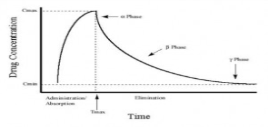 PK
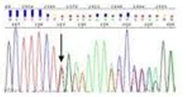 Sequencing
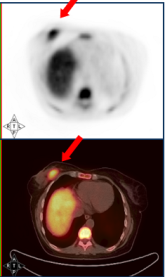 Patient assigned to trial
Based on molecular 
characterization of tumor
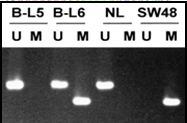 Methylation
Functional
   imaging
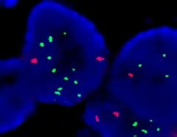 FISH
*
Patient monitoring
Tumor and normal
   tissue PD markers
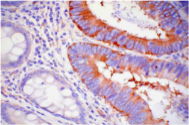 IHC
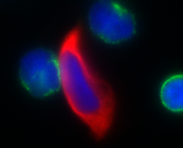 CTCs,
  CECs
*
Patient monitoring:
Post-treatment molecular 
re-analysis for response/ resistance
Expression
  array
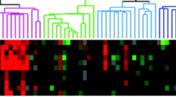 Tumor-initiating cells
Sequential Combinations Approach
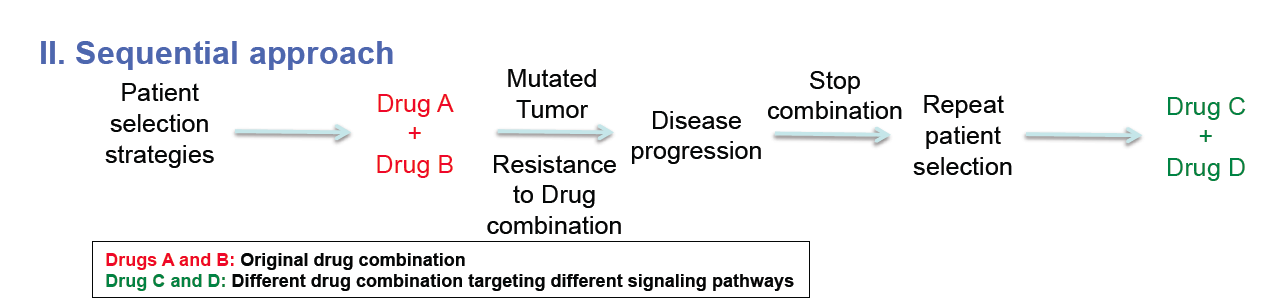 Arguably the ‘traditional route’ used in cancer medicine today
Addition Approach
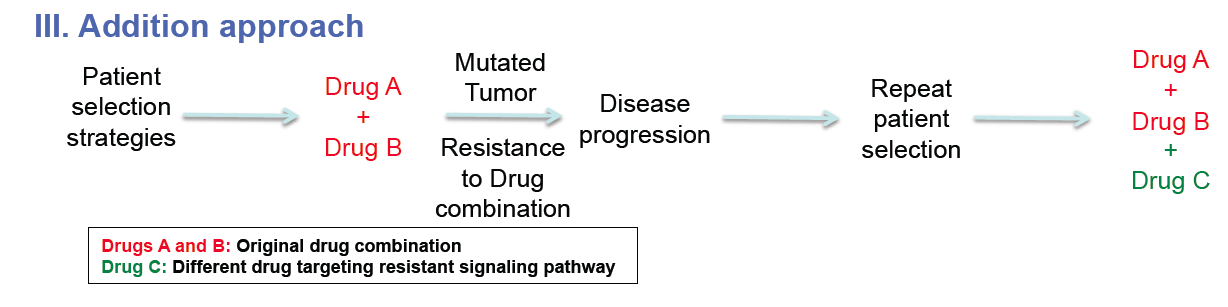 May be more rational if combination tolerable.
Eg LHRHa + abiraterone + MDV3100, ORLHRHa + abiraterone + PI3K/AKT/TOR inhibitor.
Alternating Approach
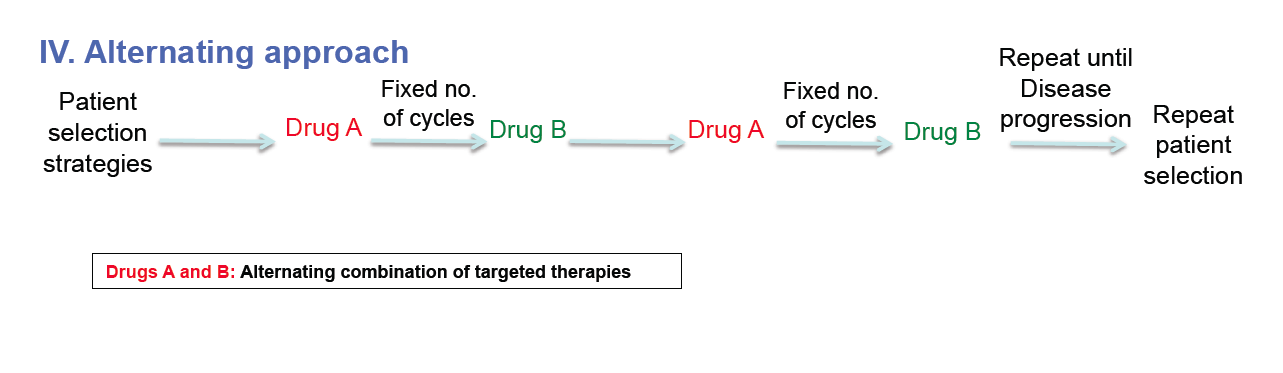 This approach clearly has some merit if tolerability an issue
Pulsed Dose Approach
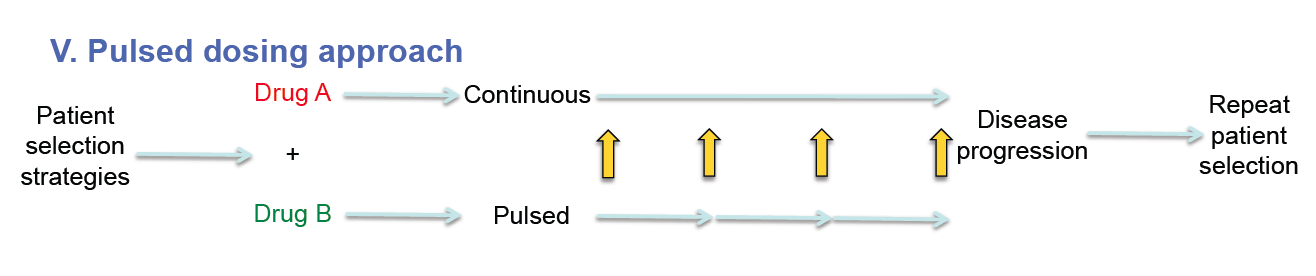 Arguably more likely to impact tumor survival if tolerability is an issue
Potential strategy for early phase combination trial
Single agent trials completed
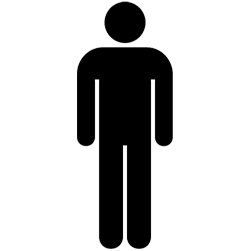 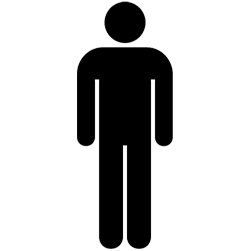 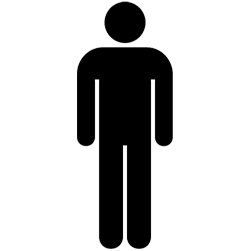 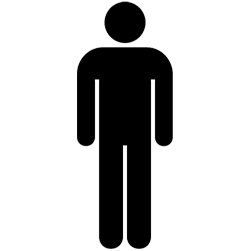 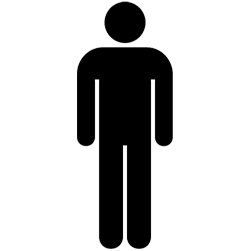 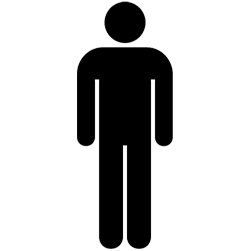 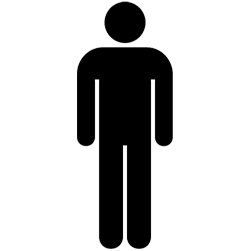 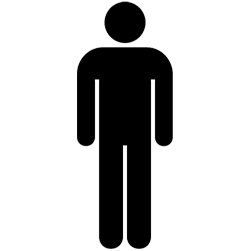 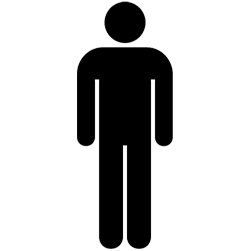 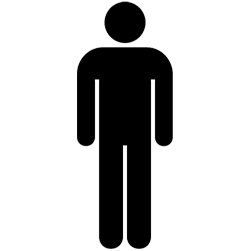 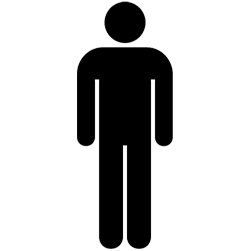 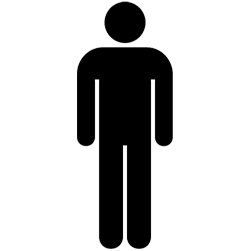 Patient selection strategies 
for combination studies
Staggered drug A run-in for individual patient safety and PK-PD studies
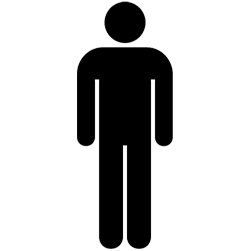 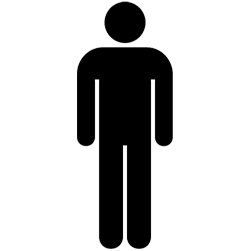 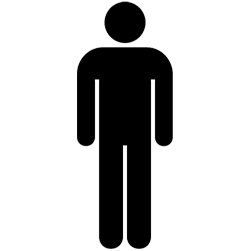 Single patient cohorts
Schedule of Drug A
Daily dosing
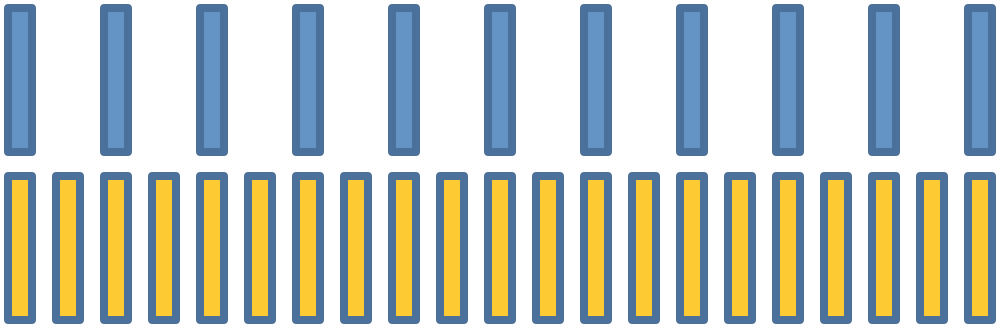 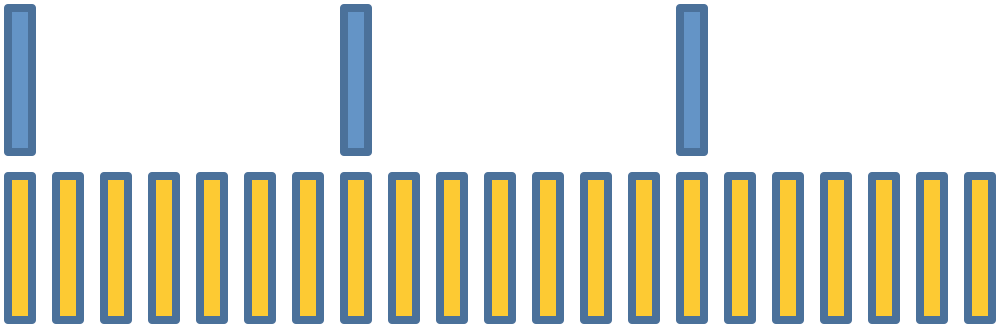 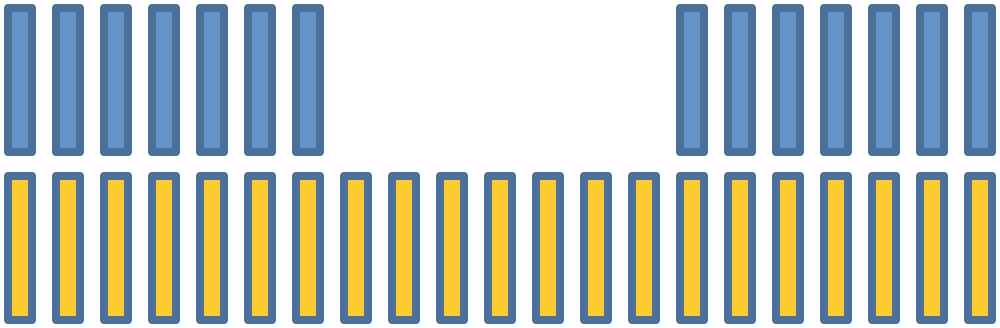 Schedule of Drug A
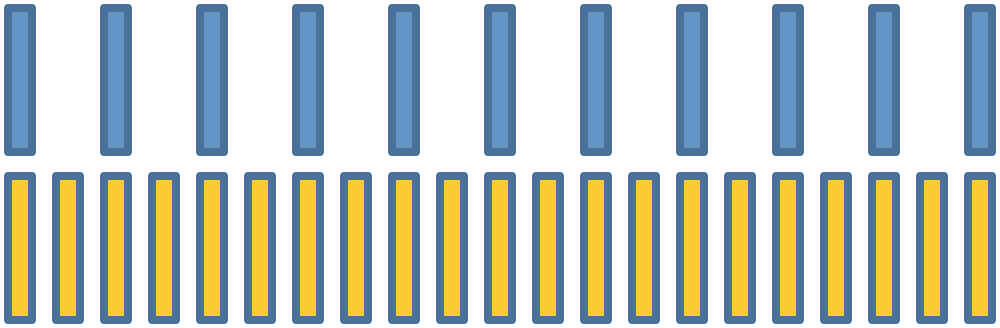 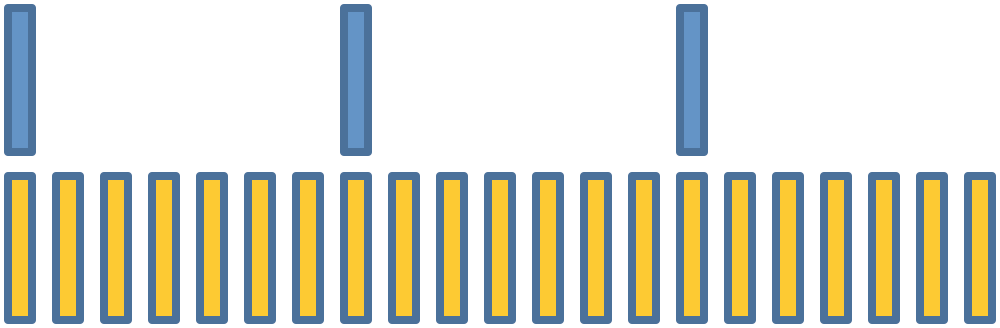 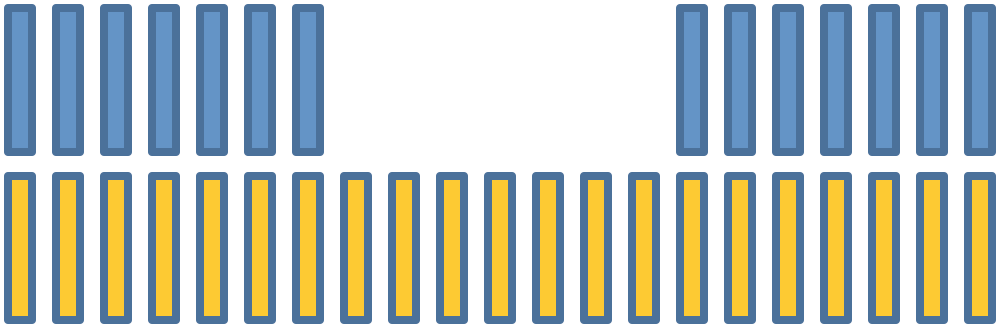 Schedule of Drug B
Week-on, Week-off dosing
Alternate day dosing
Weekly dosing
Combination strategy
Intrapatient 
dose escalation
Dose escalation of combination
Toxic
Poor PK-PD
Potential optimal 
dose/schedule
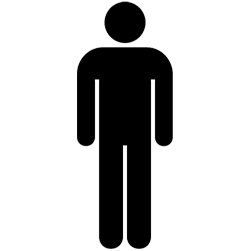 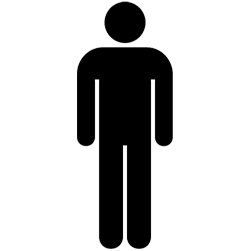 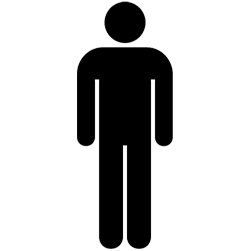 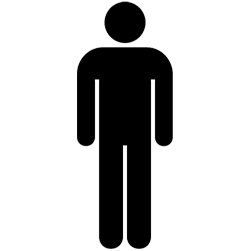 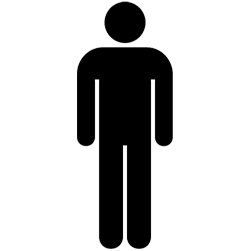 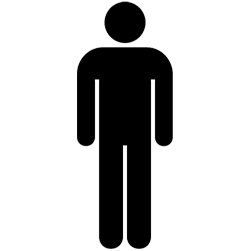 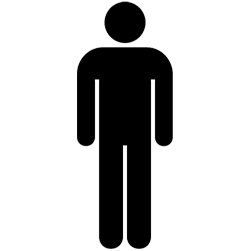 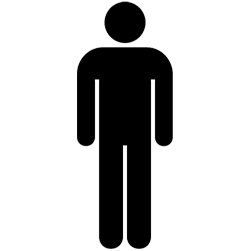 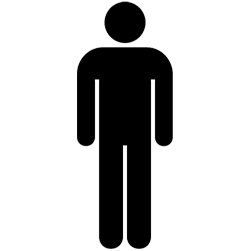 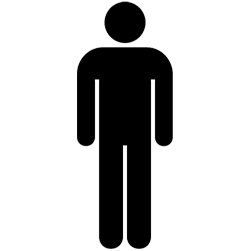 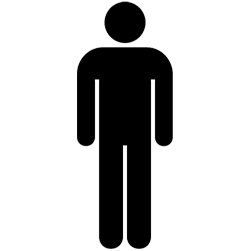 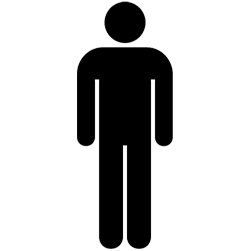 Cohort expansion of 
optimized dose/schedule(s)
Challenges to Developing Combination Therapies
Developing drug combinations is arguably the most important major challenge in cancer drug development today
Major hurdles
Establishing a strong hypothesis and selecting right combos
Understanding functional biology: Feedback loops, redundancies
Intra-tumor heterogeneity
Inter-patient PK-PD variability and optimizing target blockade to abrogate narrow therapeutic indices; multiple schedules?
Drug-Drug interactions
Providing early proof of concept to support Phase 3 investment
Combining agents from different sponsors
But with clear thinking we can find solutions to best serve our patients
The Successful Phase 1 TEAM
The Patient
Investigators
Scientists
Fellows
Data Coordinators
Pharmacists
Lab Personnel: pharmacology, reference, PK, PD
Biostatisticians
Radiologists
Finance